サッカーやバレーの
偽装勧誘に注意！
最近，サッカーやフットサル，バレー等のスポーツ活動と称して学内やTwitterなどで勧誘を行い，最初の勧誘内容に反して，いつのまにか宗教的な内容の勉強にすり替わる被害が発生しています。活動を継続すると，心身にダメージを受け，貴重な人生を失う可能性があります。心当たりがあれば，すぐに下記の窓口へ相談して下さい。
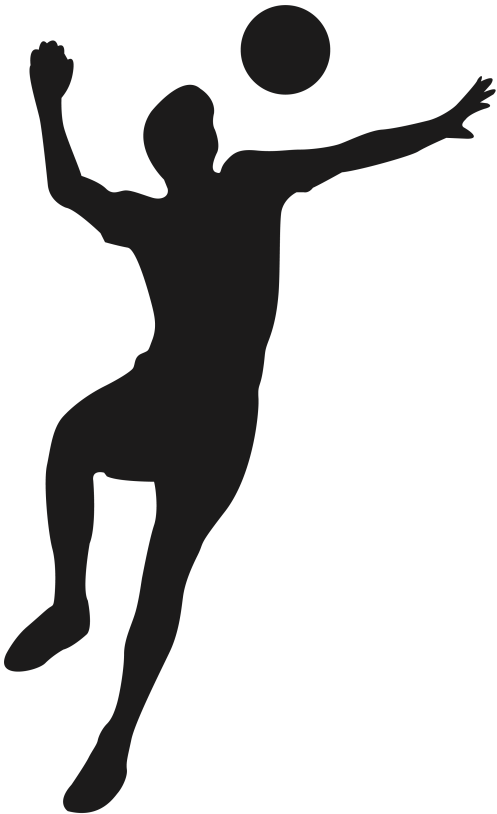 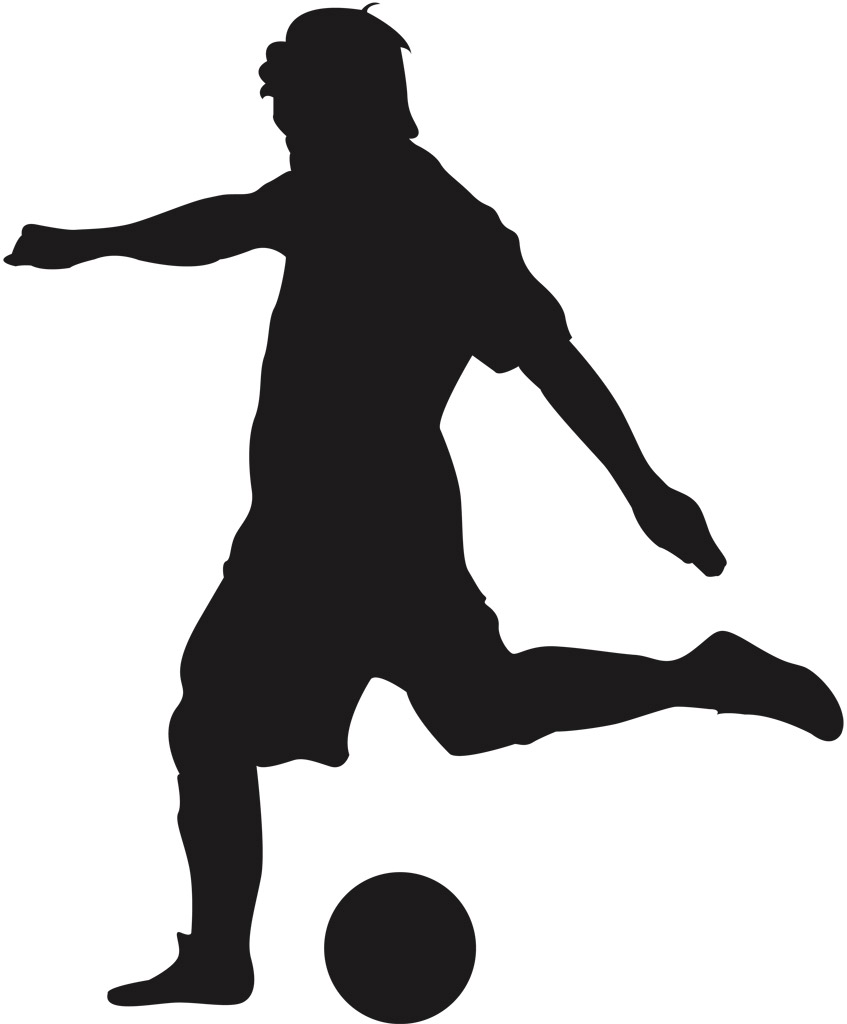 学生総合支援センター  
　総合相談窓口 （大学会館１階）
TEL： 086-251-8510 または 7198
E-mail： seikatsu@okayama-u.ac.jp
　鹿田室 （管理棟１階）　TEL： 086-235-6589